Говорилки«Правила безопасного поведения»
Совместное с родителями логопедическое занятие

Учитель-логопед
Сафронова Оксана Николаевна
Воспитатель
Черных Елена Владимировна
1 часть: Безопасность в быту
«Спасик-правила безопасного поведения в быту»
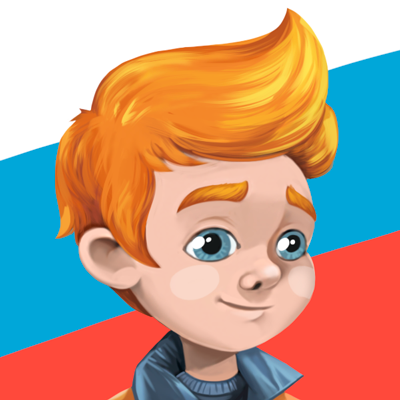 Игра-дело серьёзное
2 часть: Безопасная улица
Нельзя!!!
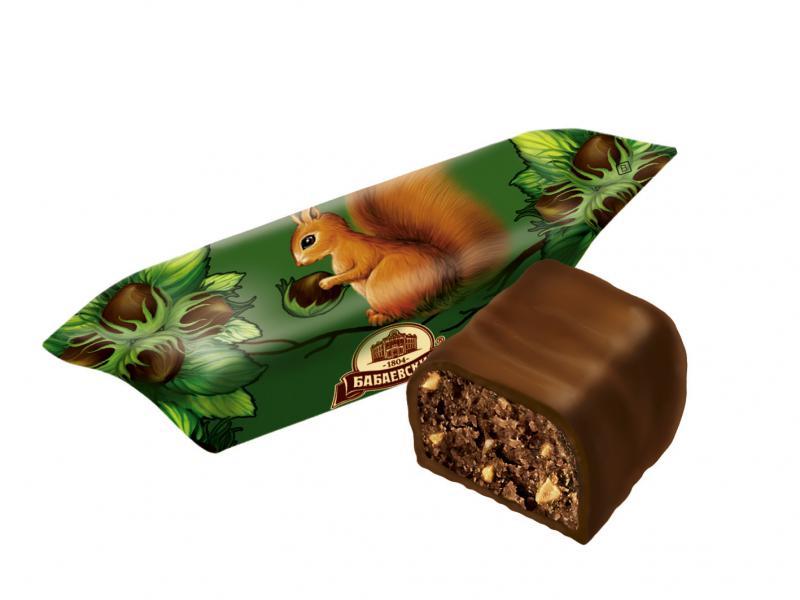 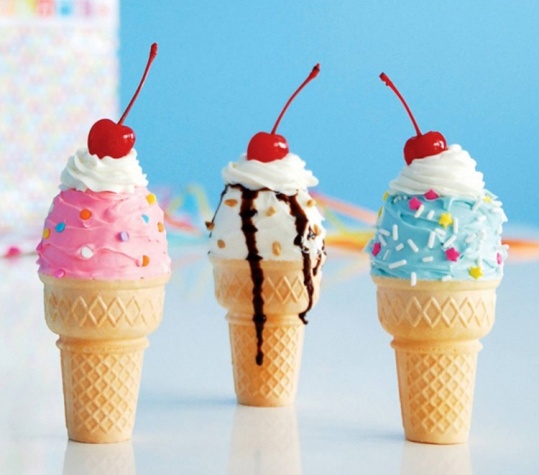 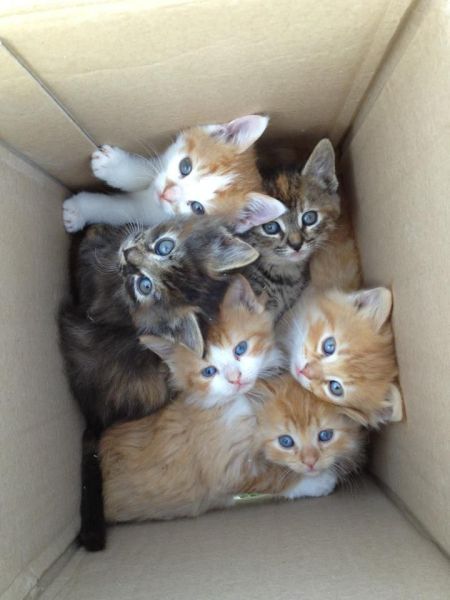 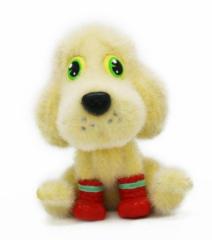 Нельзя!!!
Нельзя!!!
Что делать, если потерялся?
Не открывай дверь при незнакомых людях!!!
Дорогие родители!
Обязательно напоминайте детям о Правилах дорожного движения, о правилах общения с чужими людьми, об опасностях для здоровья!
«В каждом маленьком ребёнке…»
Часть 3:Безопасность в детском учреждении
Без внимания драчун не останется:с хулиганом взрослый справится!!!
Игра на перемене
конец